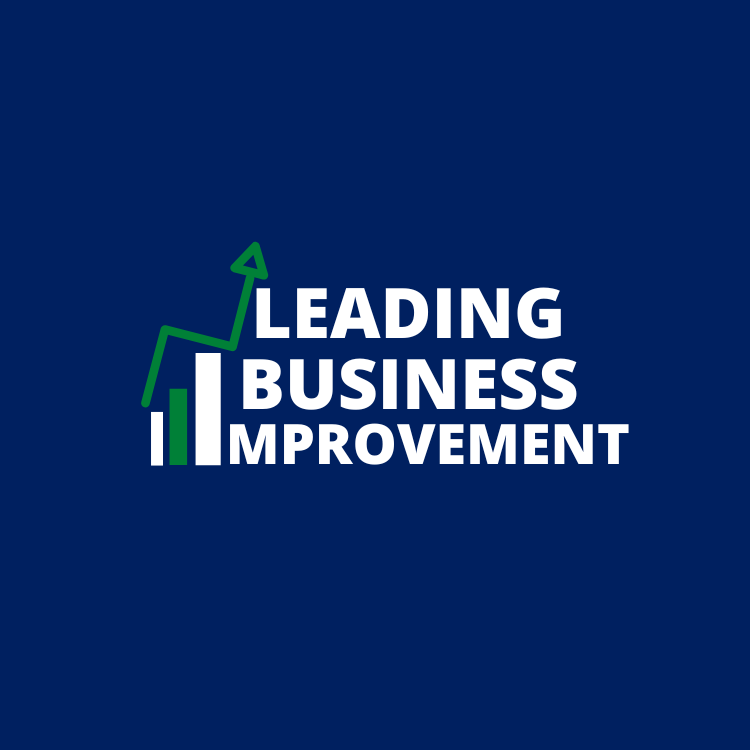 Pre-work questions
Cost reduction initiative
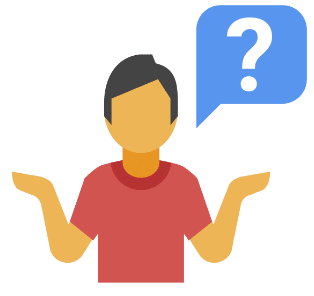 Why are you looking to reduce costs?
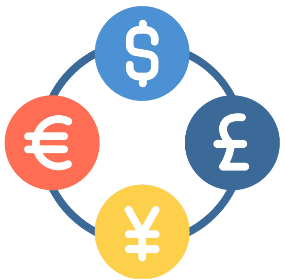 Do you have an amount in mind?
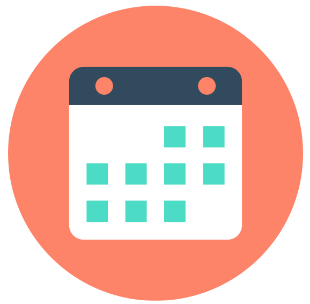 Do you have a timeframe in mind?
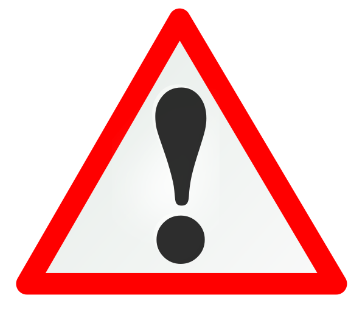 Have you considered the risks?